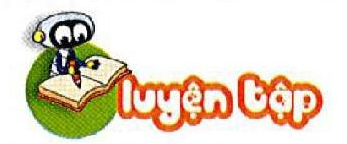 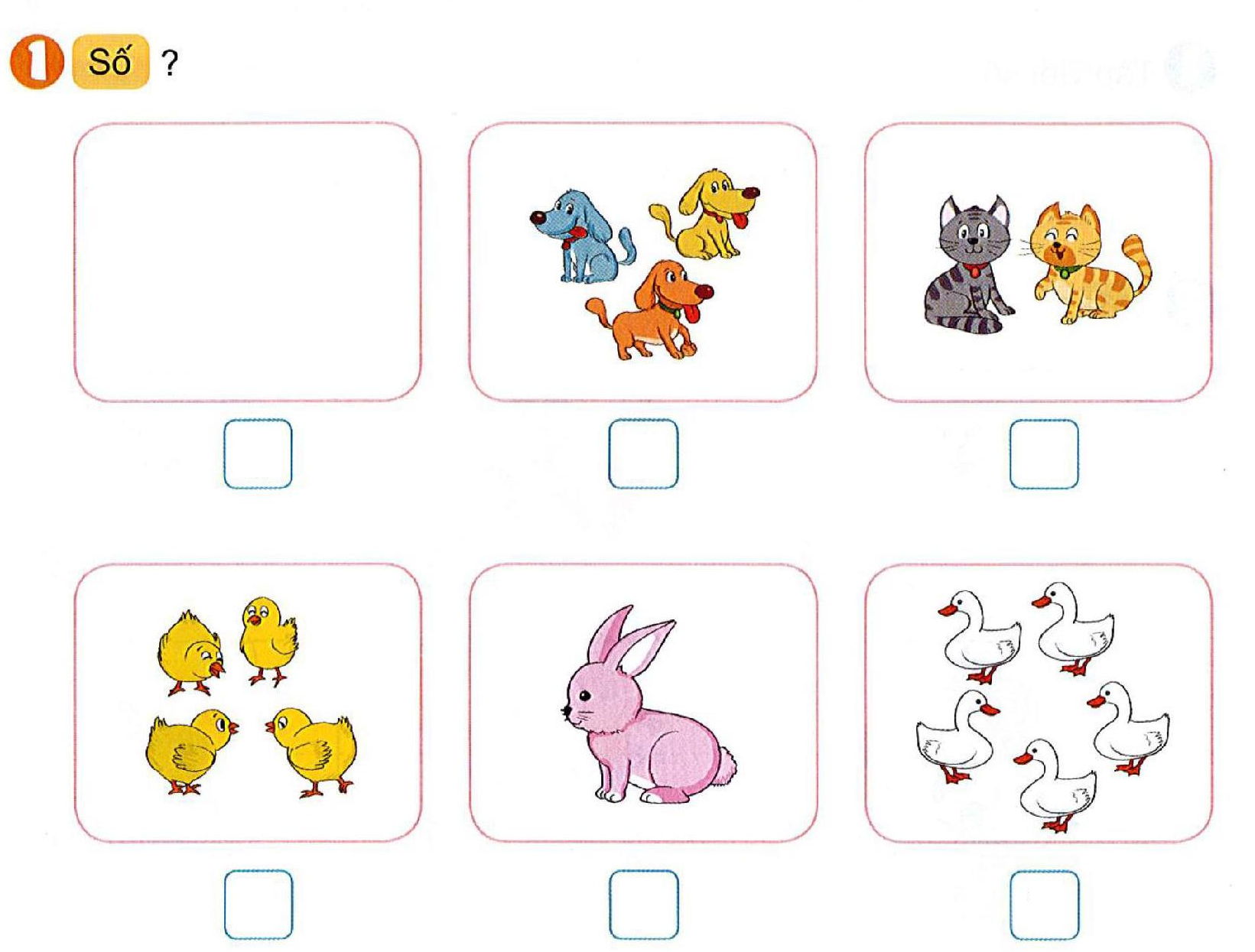 2
3
0
4
5
1
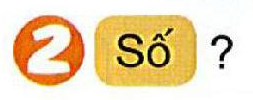 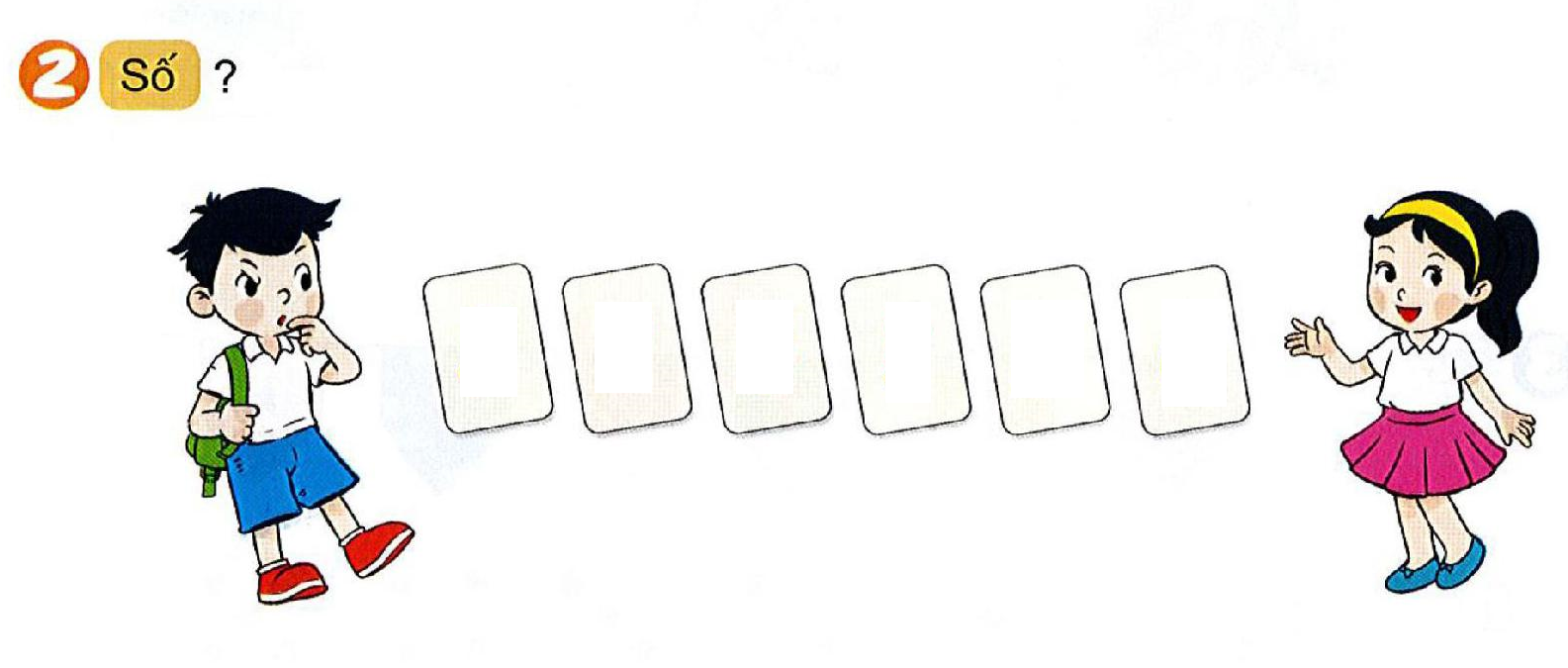 2
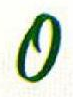 4
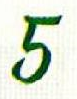 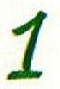 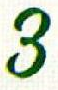 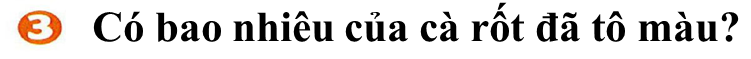 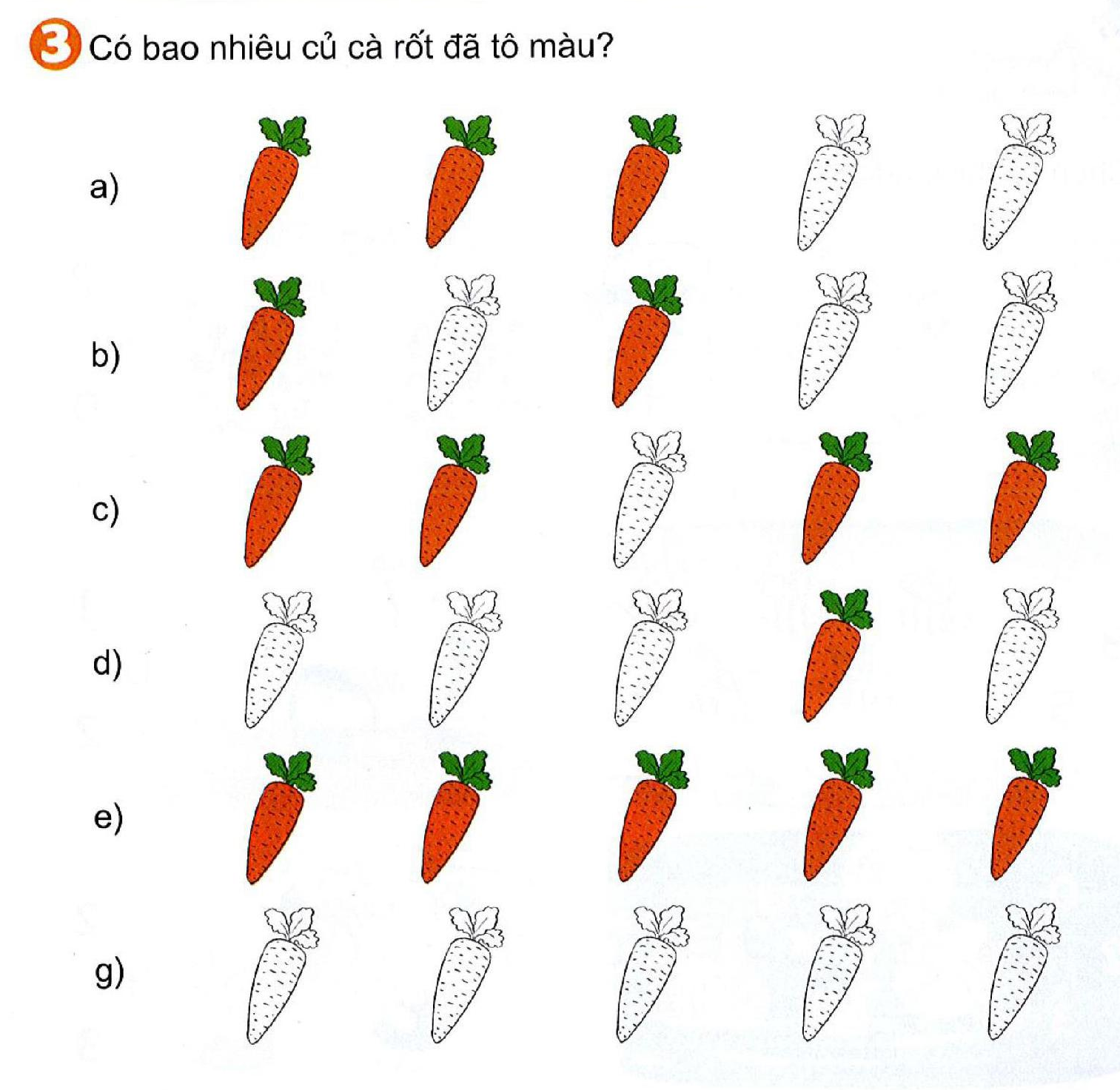 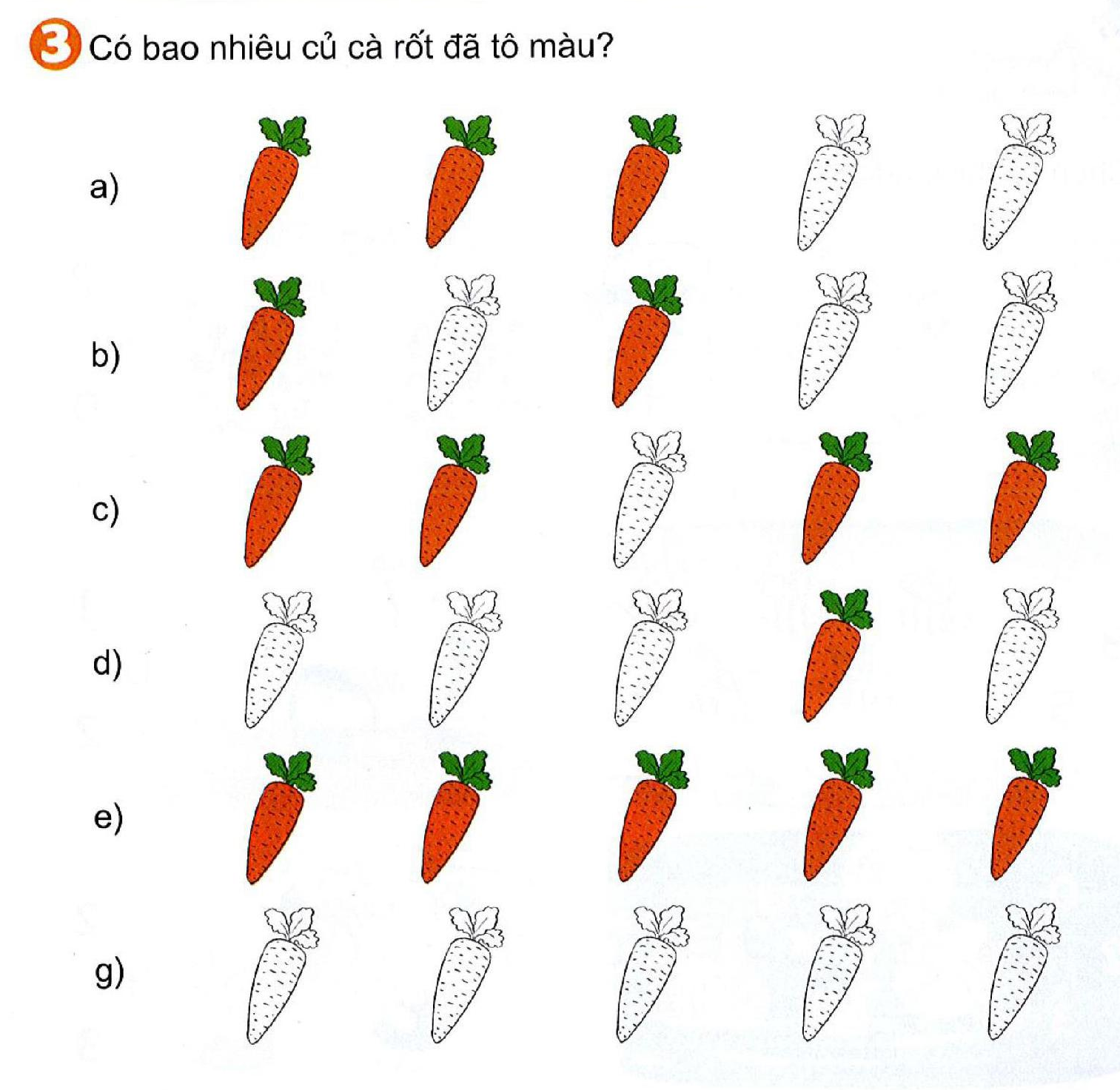 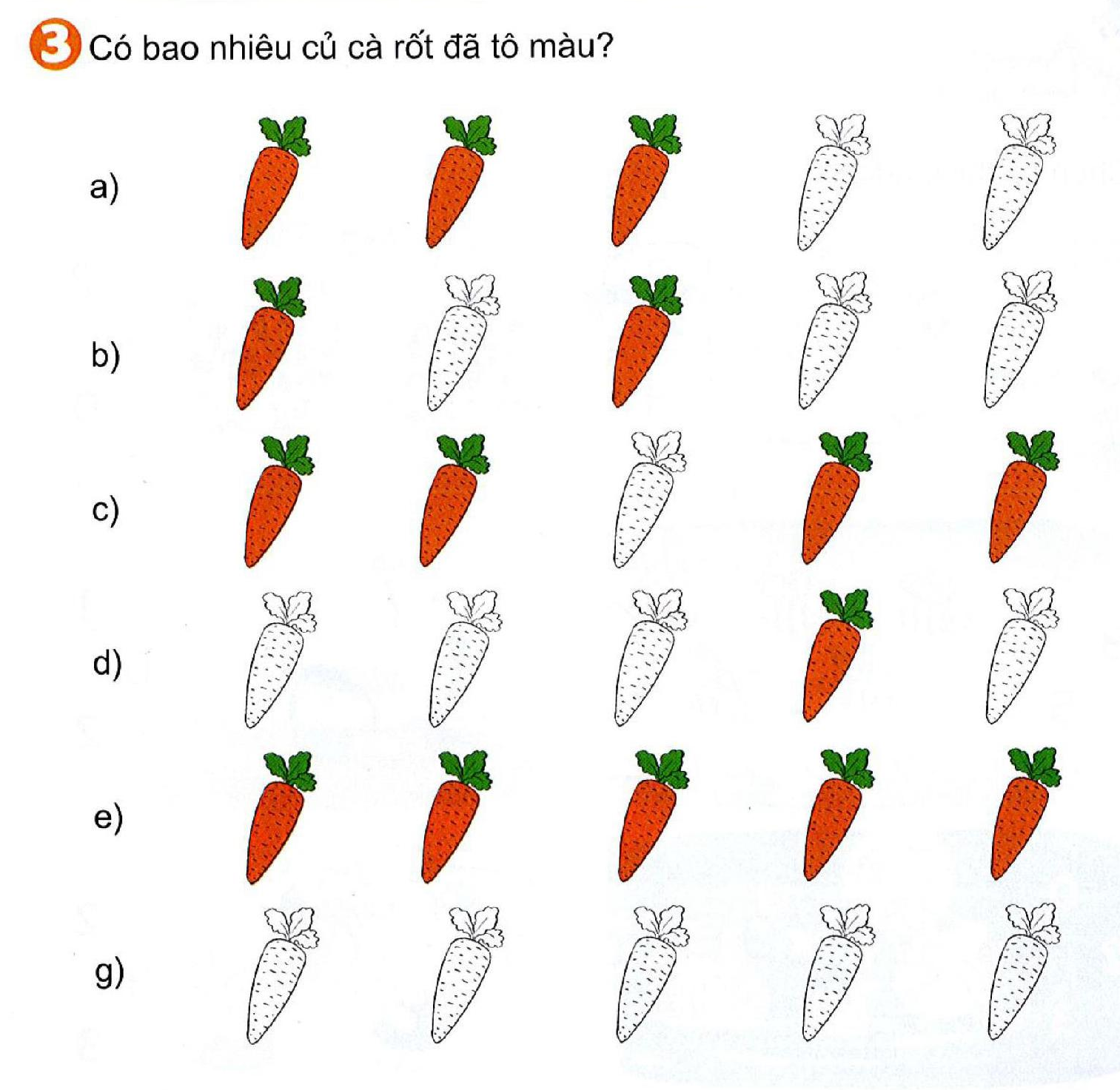 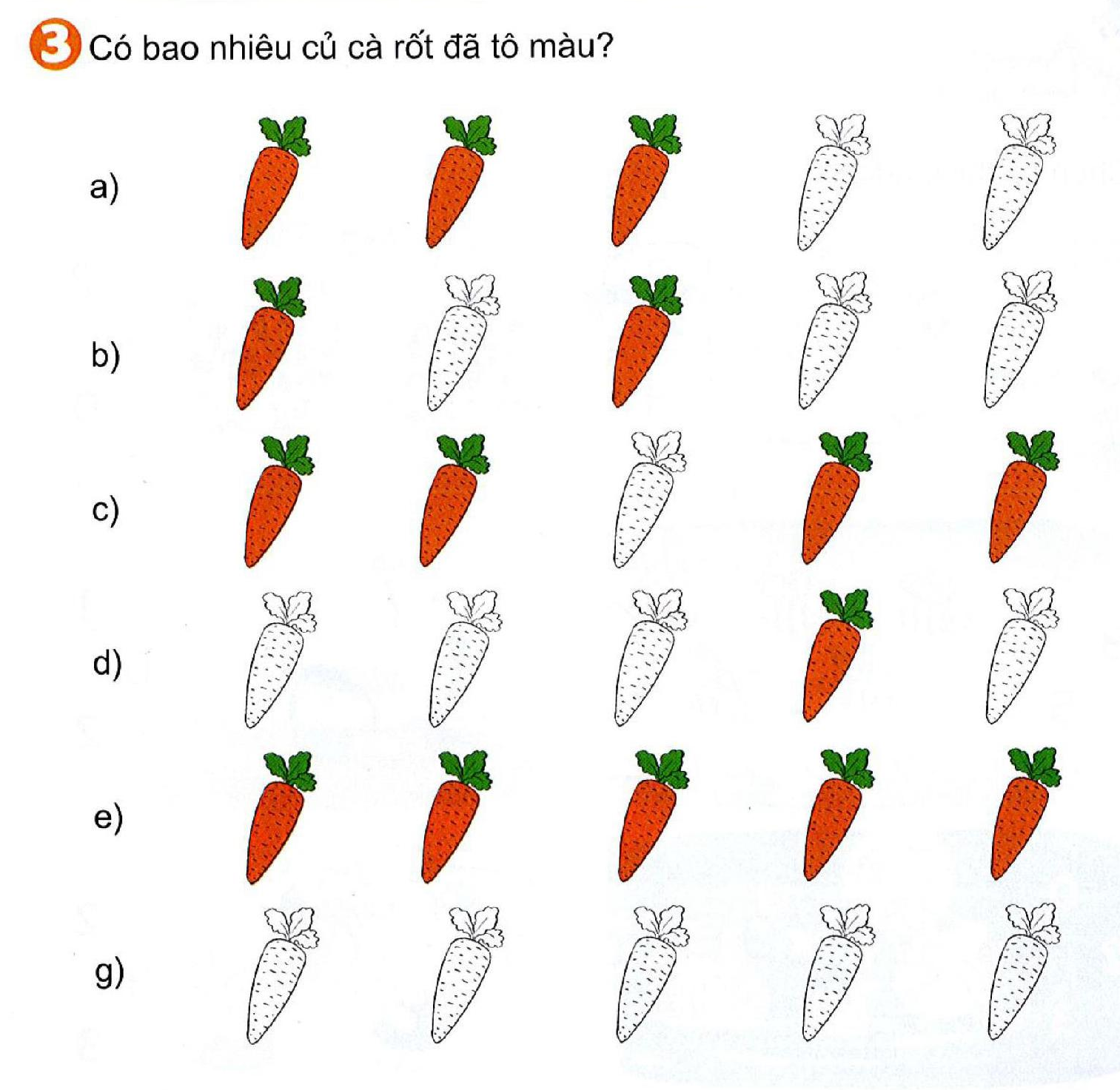 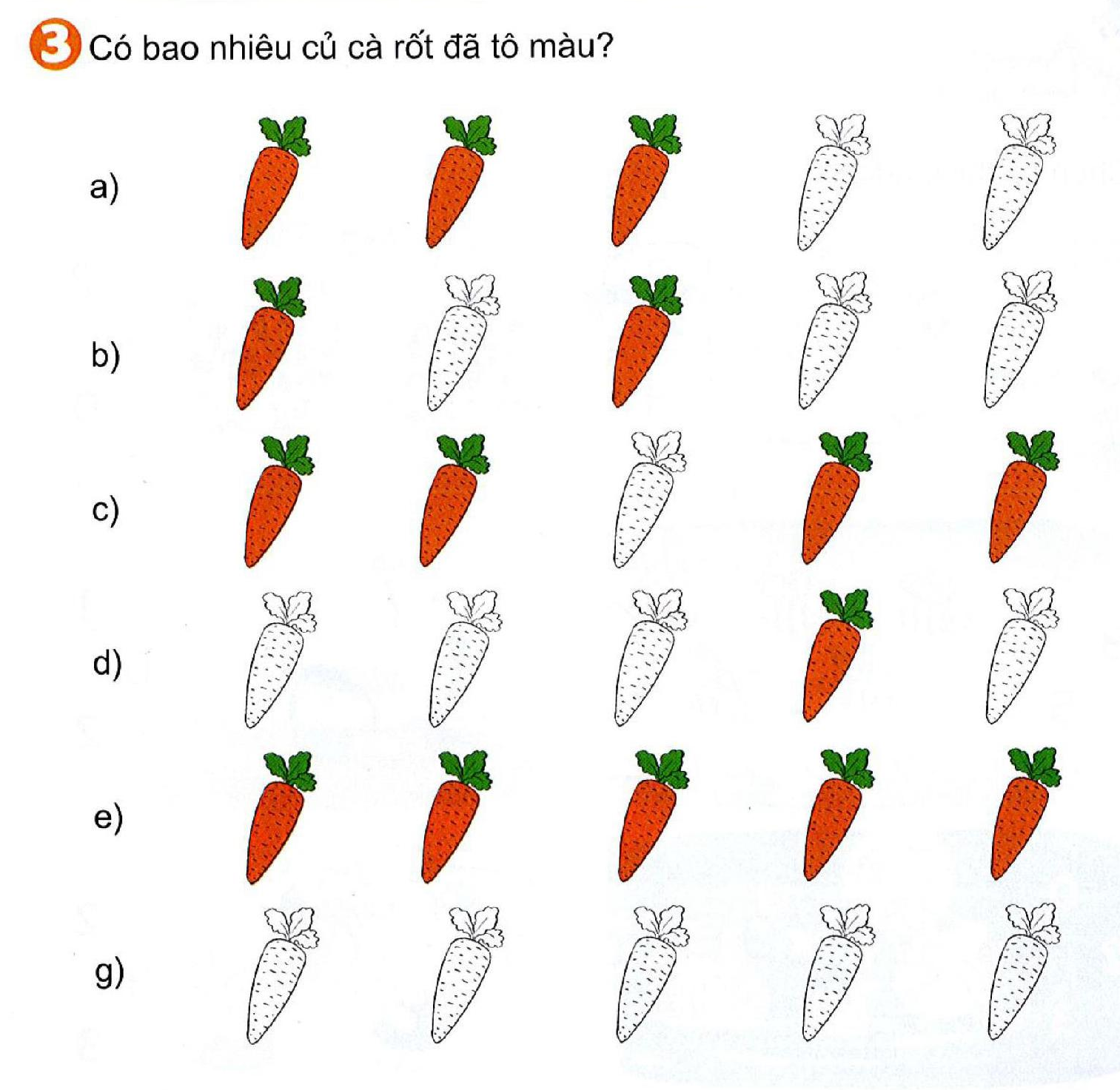 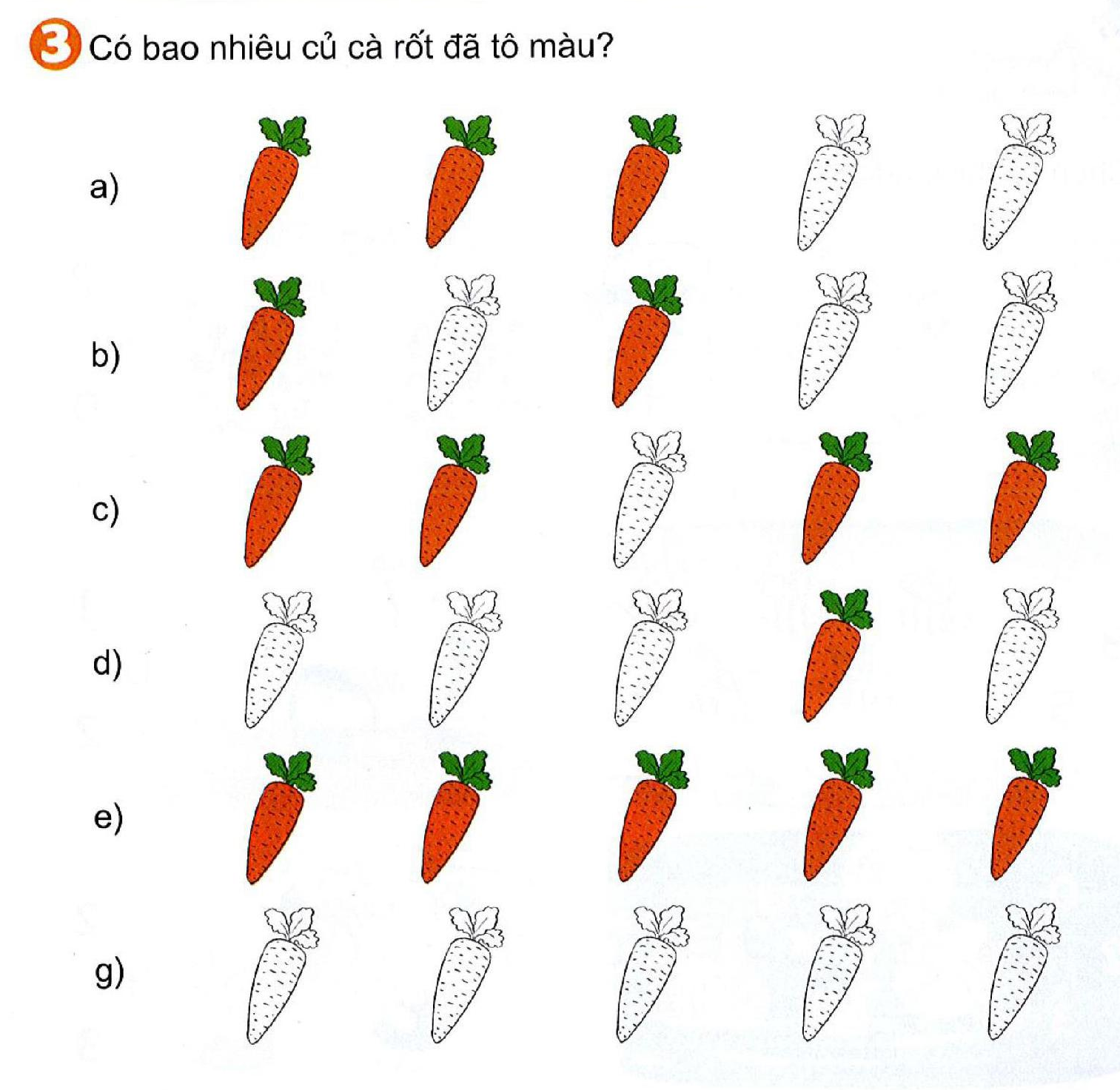 3
Có bao nhiêu củ cà rốt đã tô màu?
3
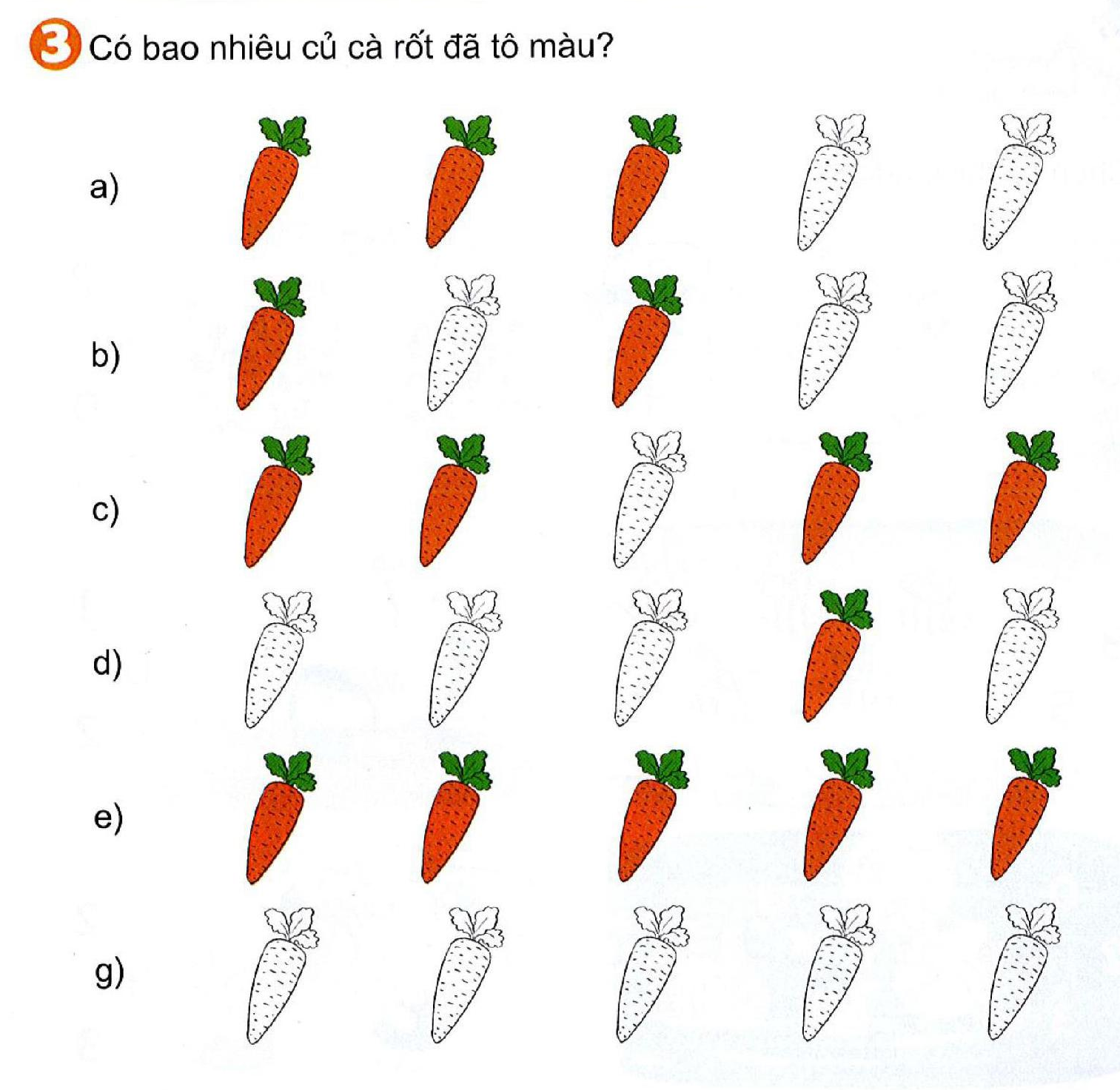 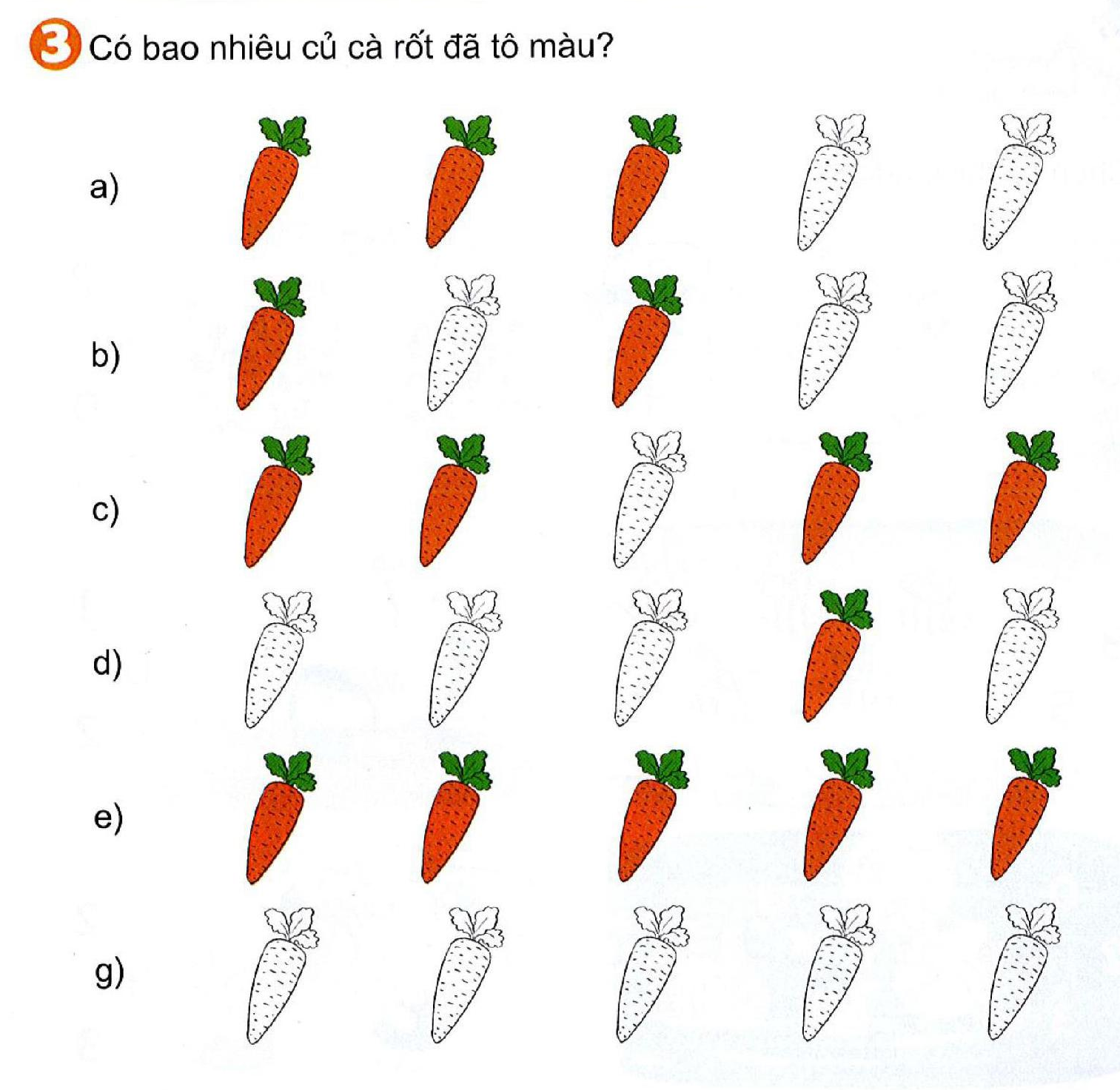 2
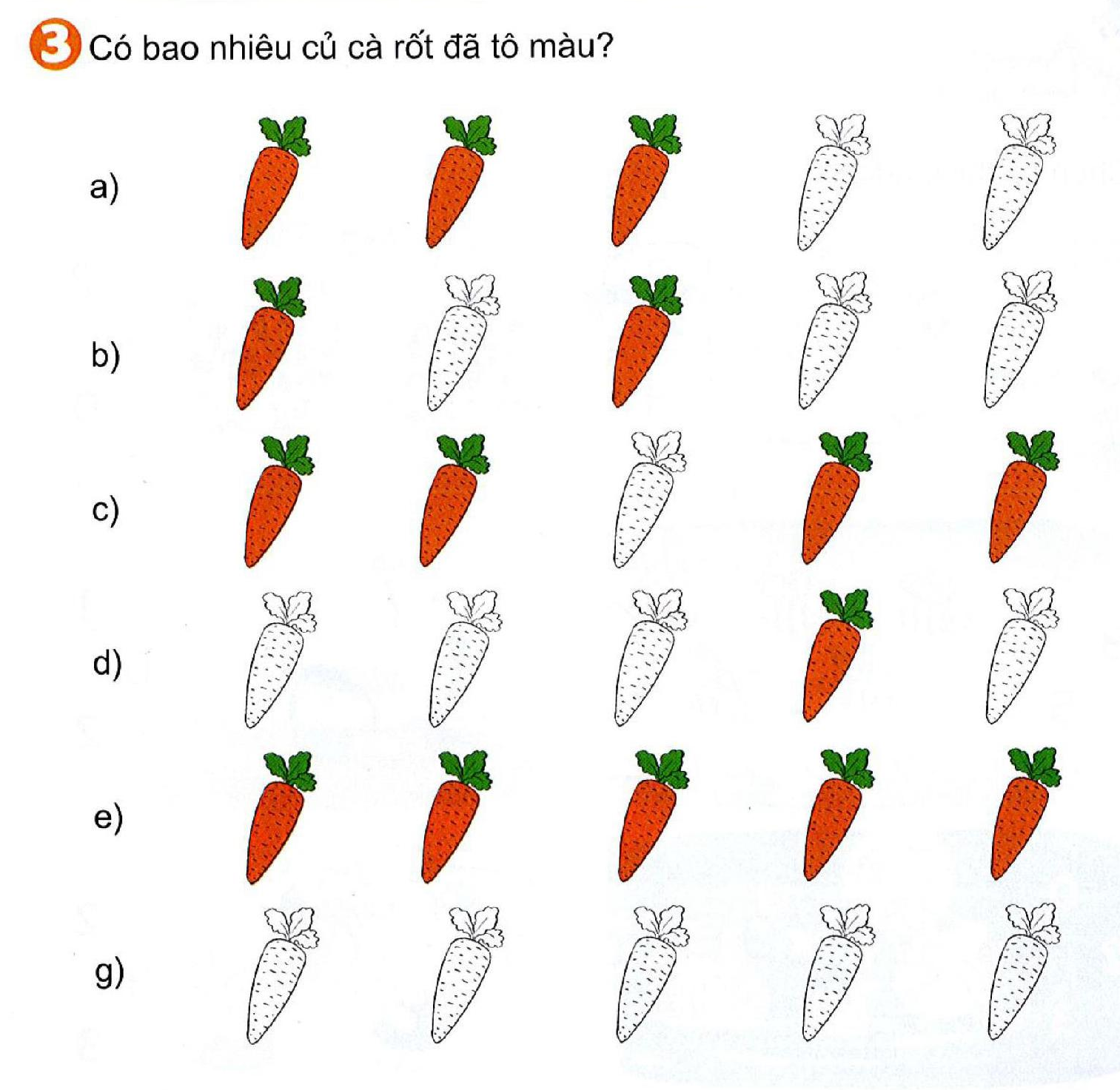 4
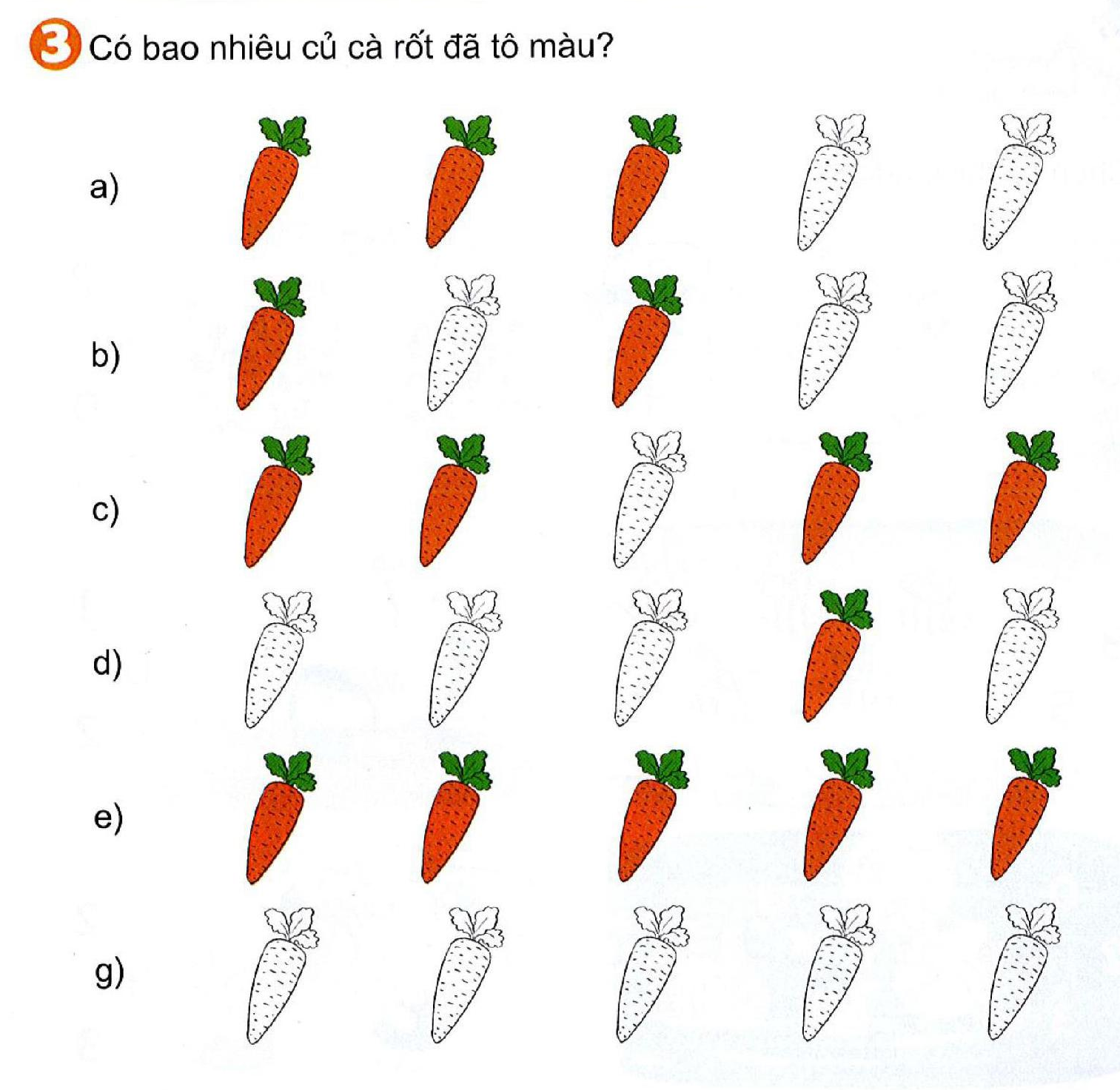 1
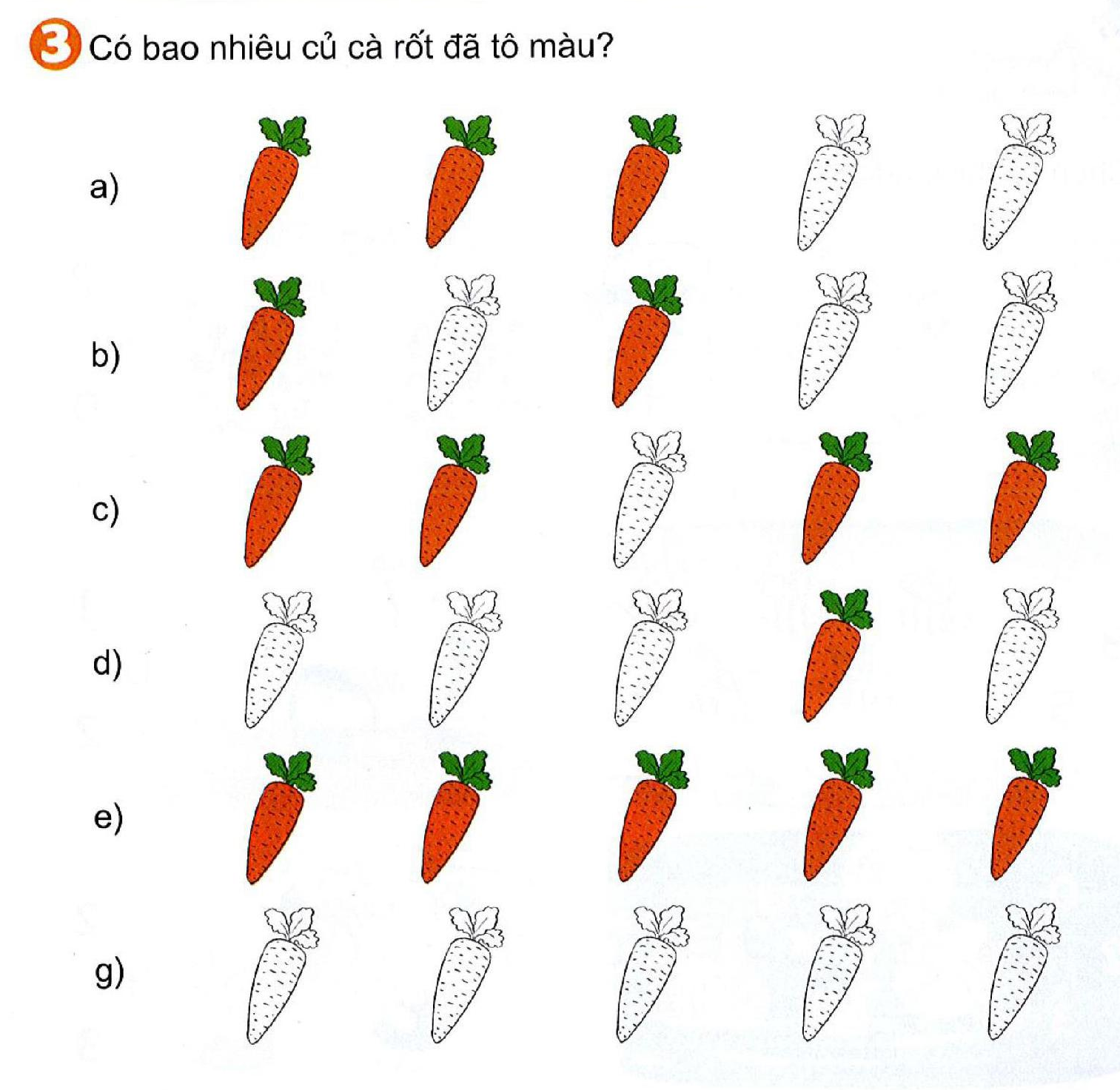 5
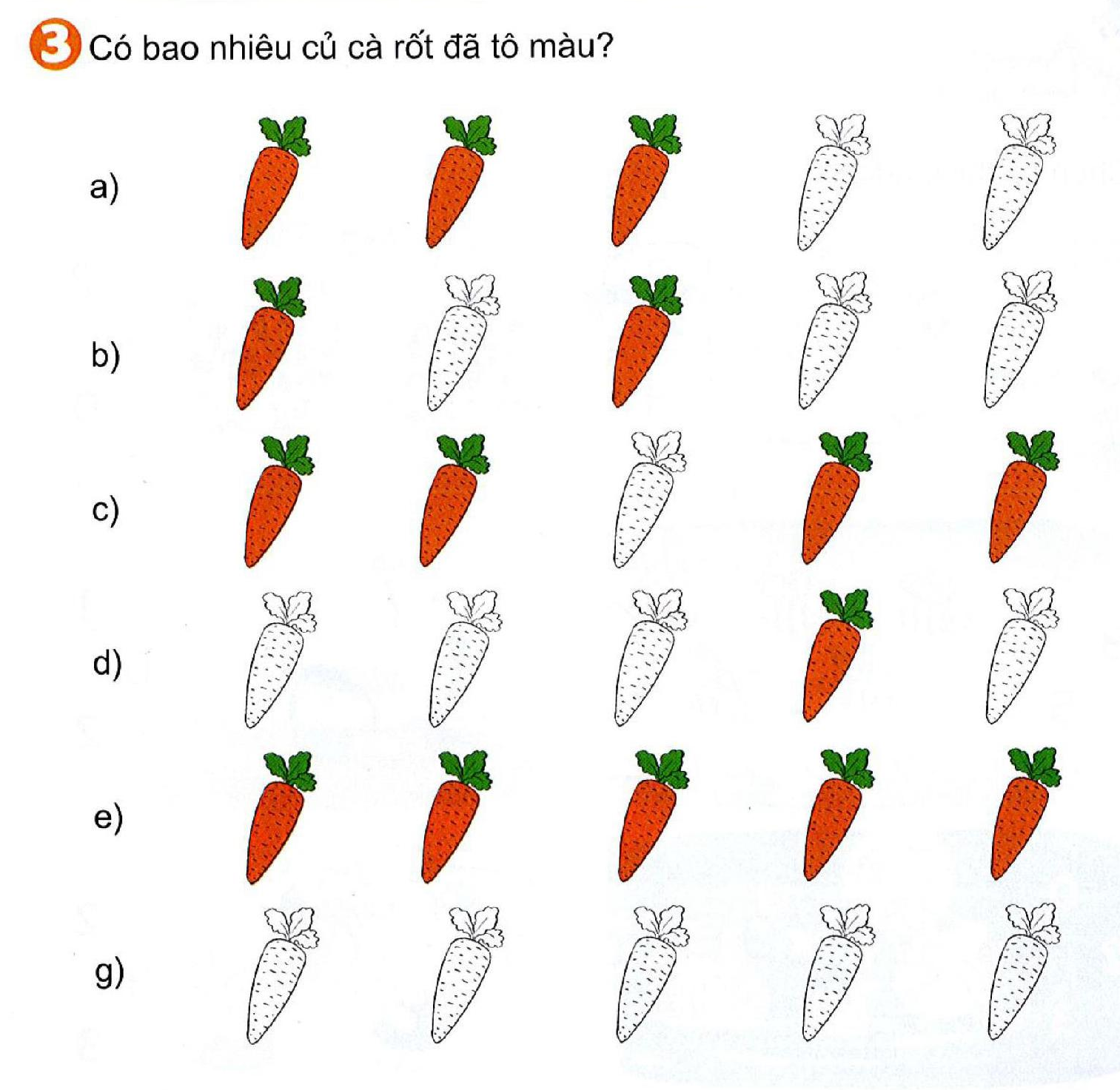 0
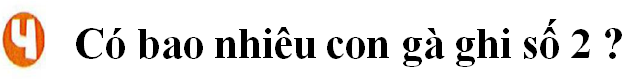 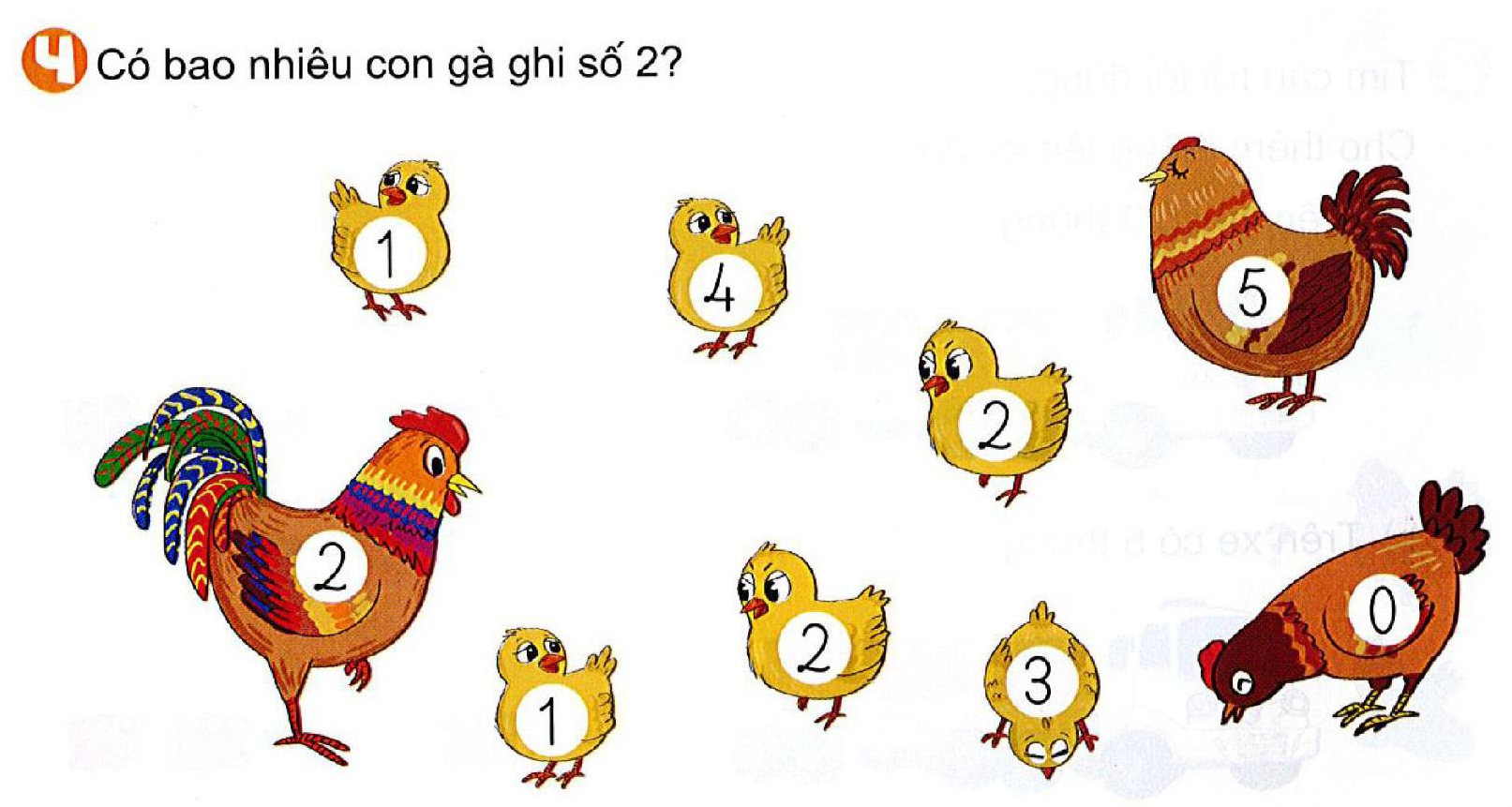 3